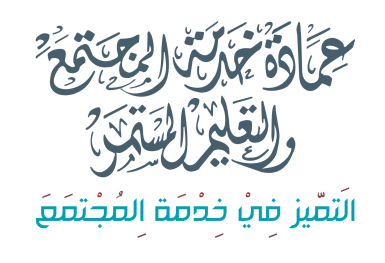 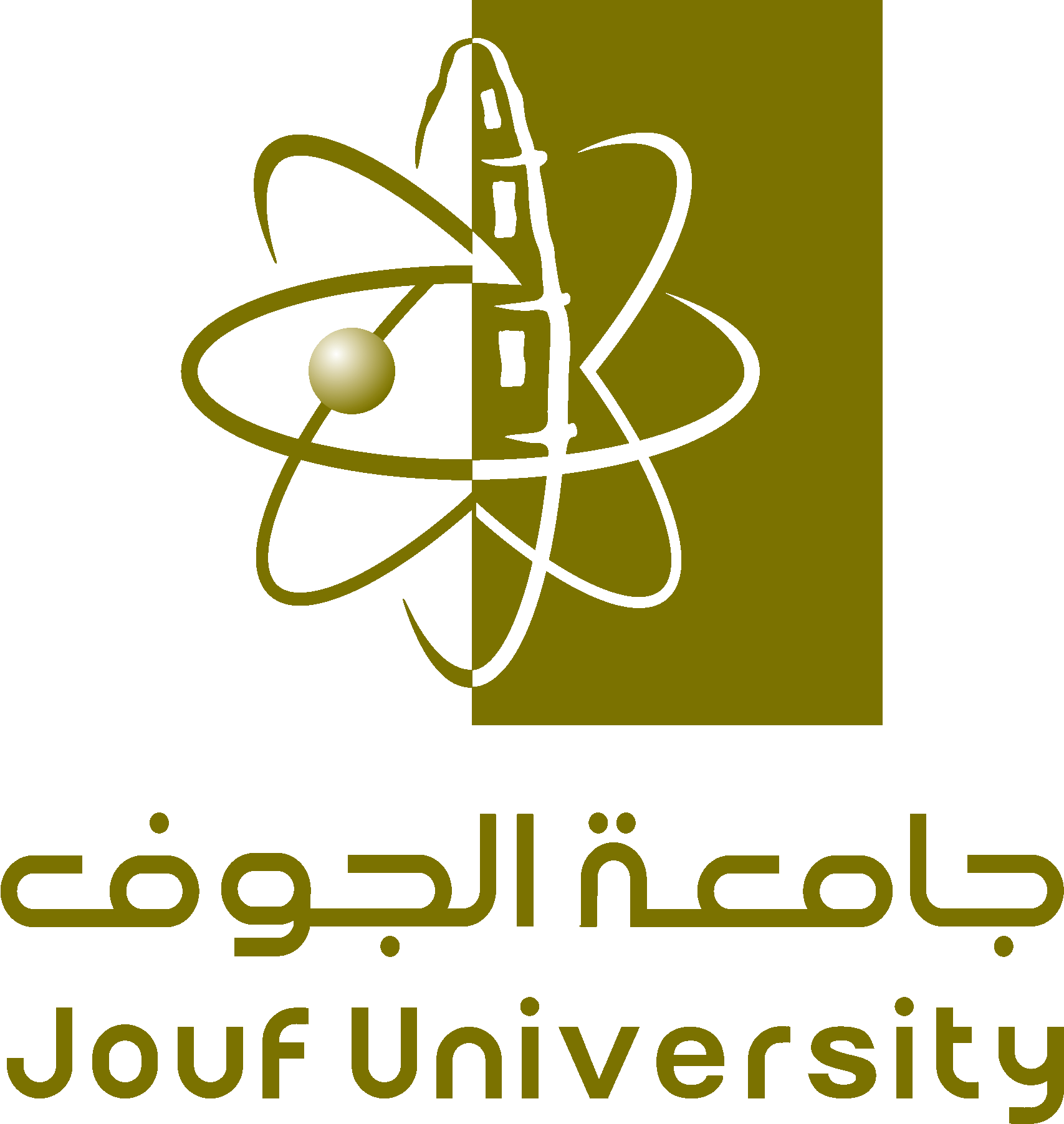 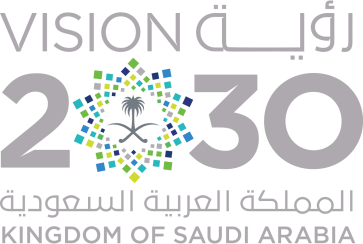 دورة تدريبية بعنوان:
****
للدخول إلى نظام التدريب.. امسح الرمز
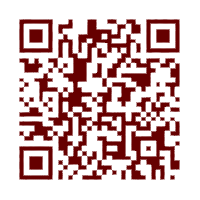 Community Service & Continuing Education
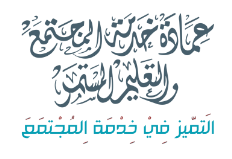 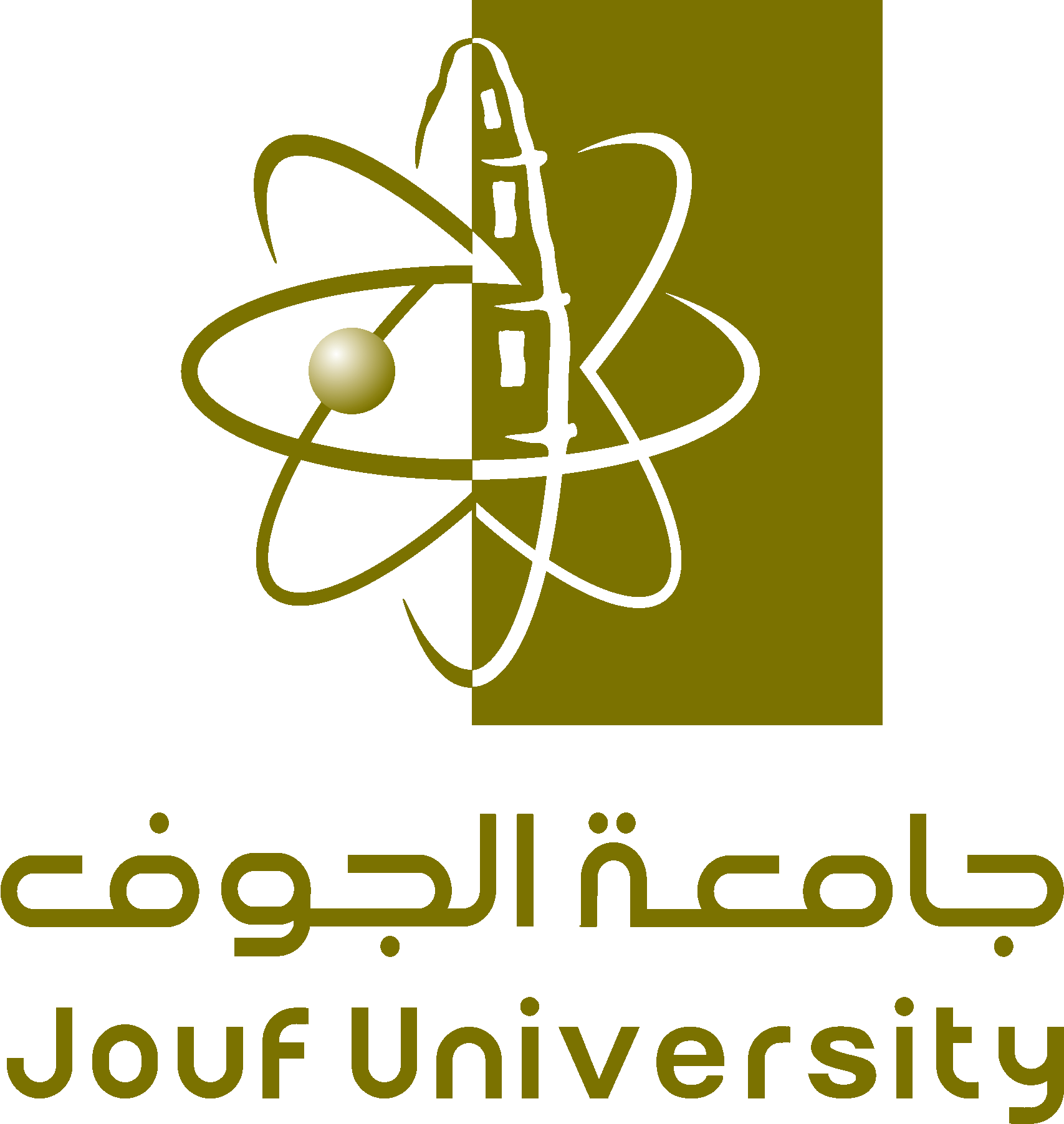 المحتويات
1
111
222
2
333
3
4
444
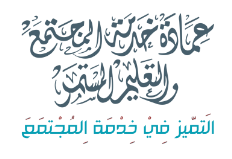 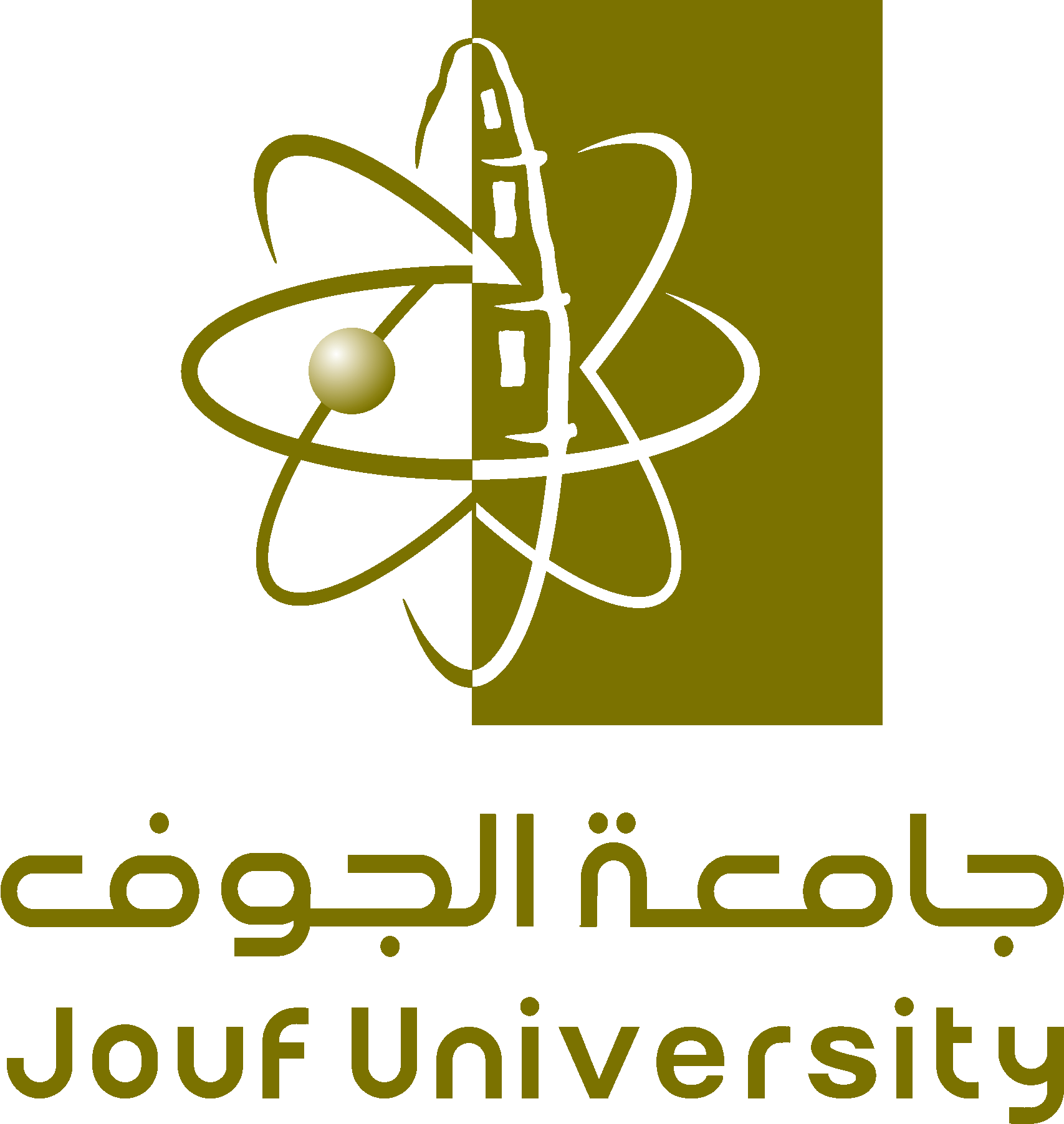 1
الفصل الأول
العنوان
11
22
333
444
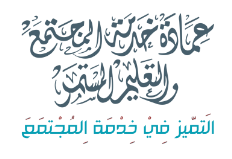 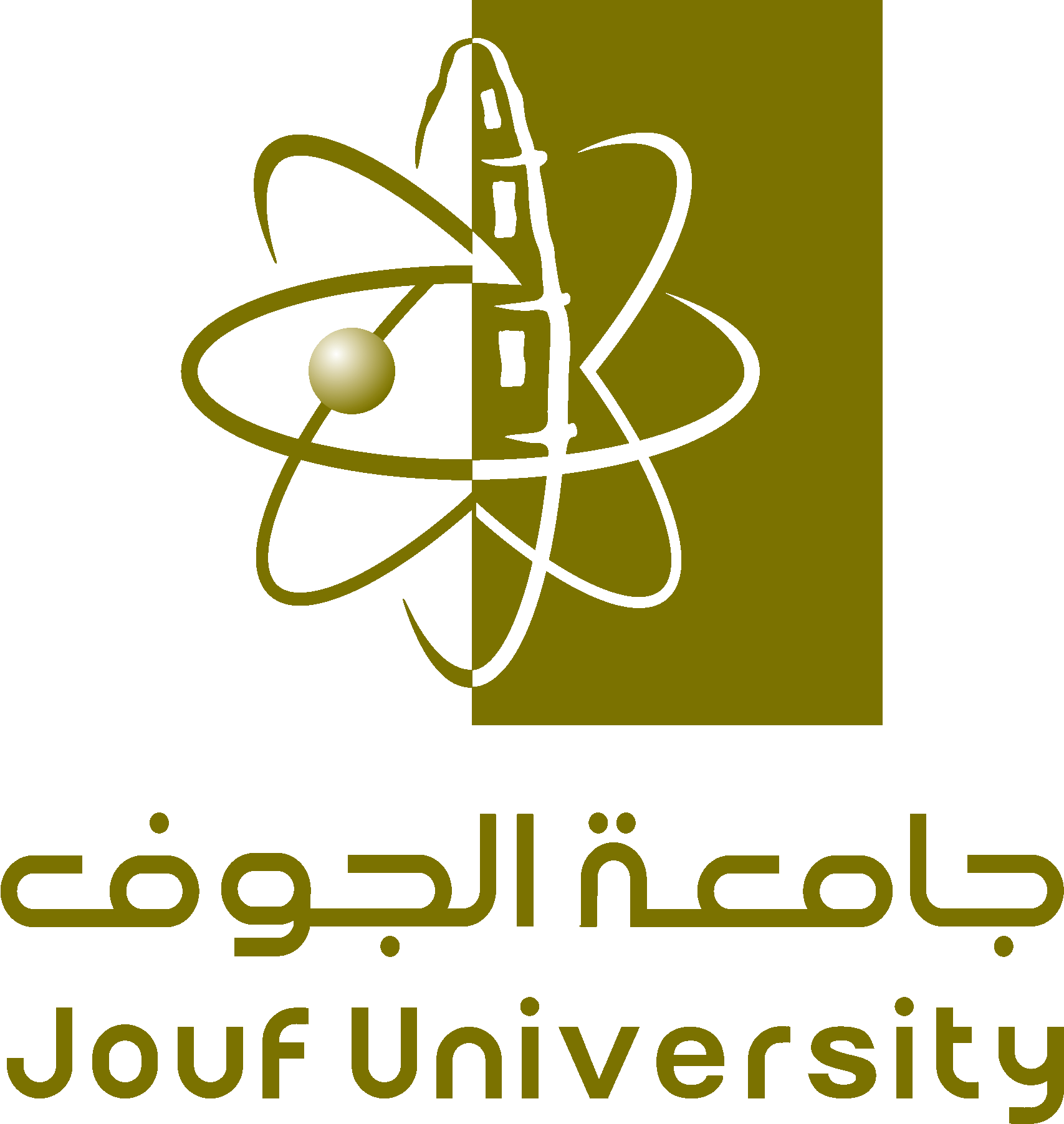 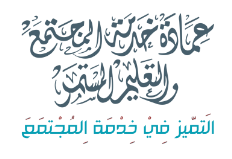 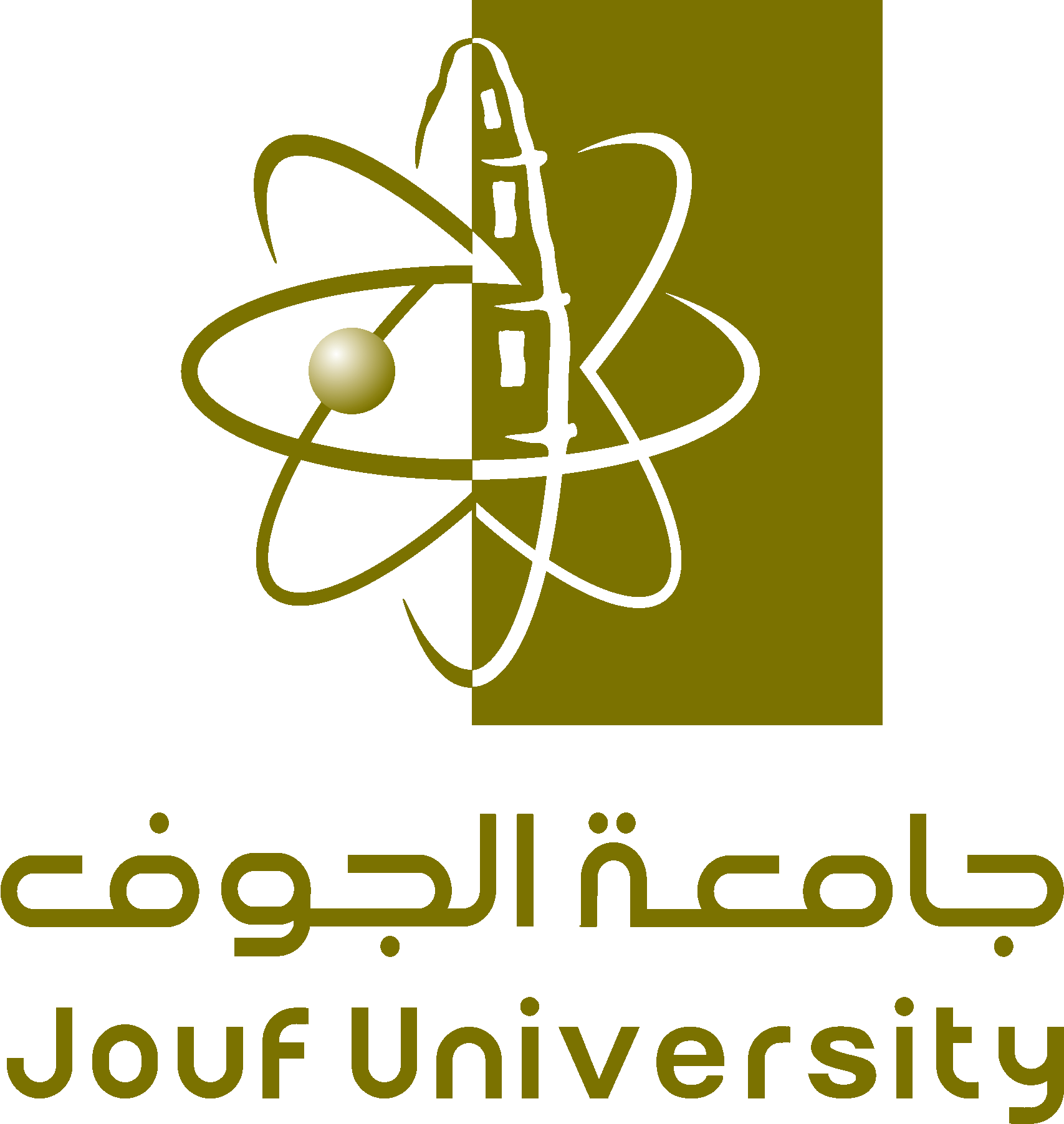 2
الفصل الثاني
العنوان
11
22
333
444
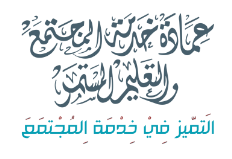 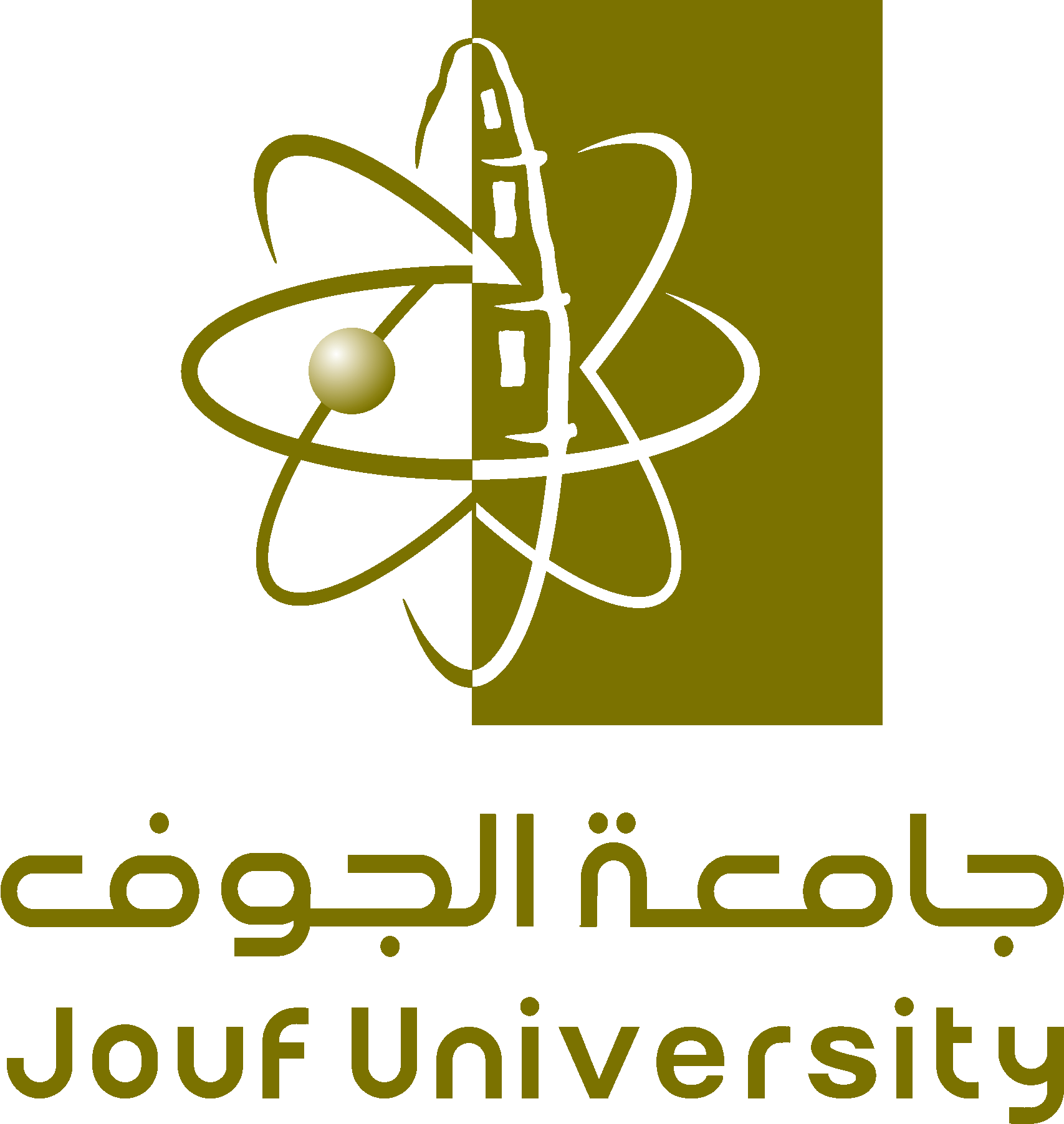 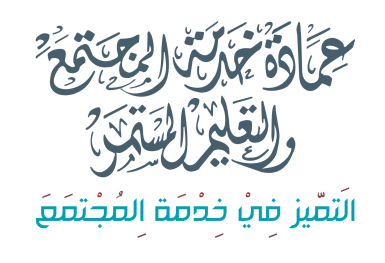 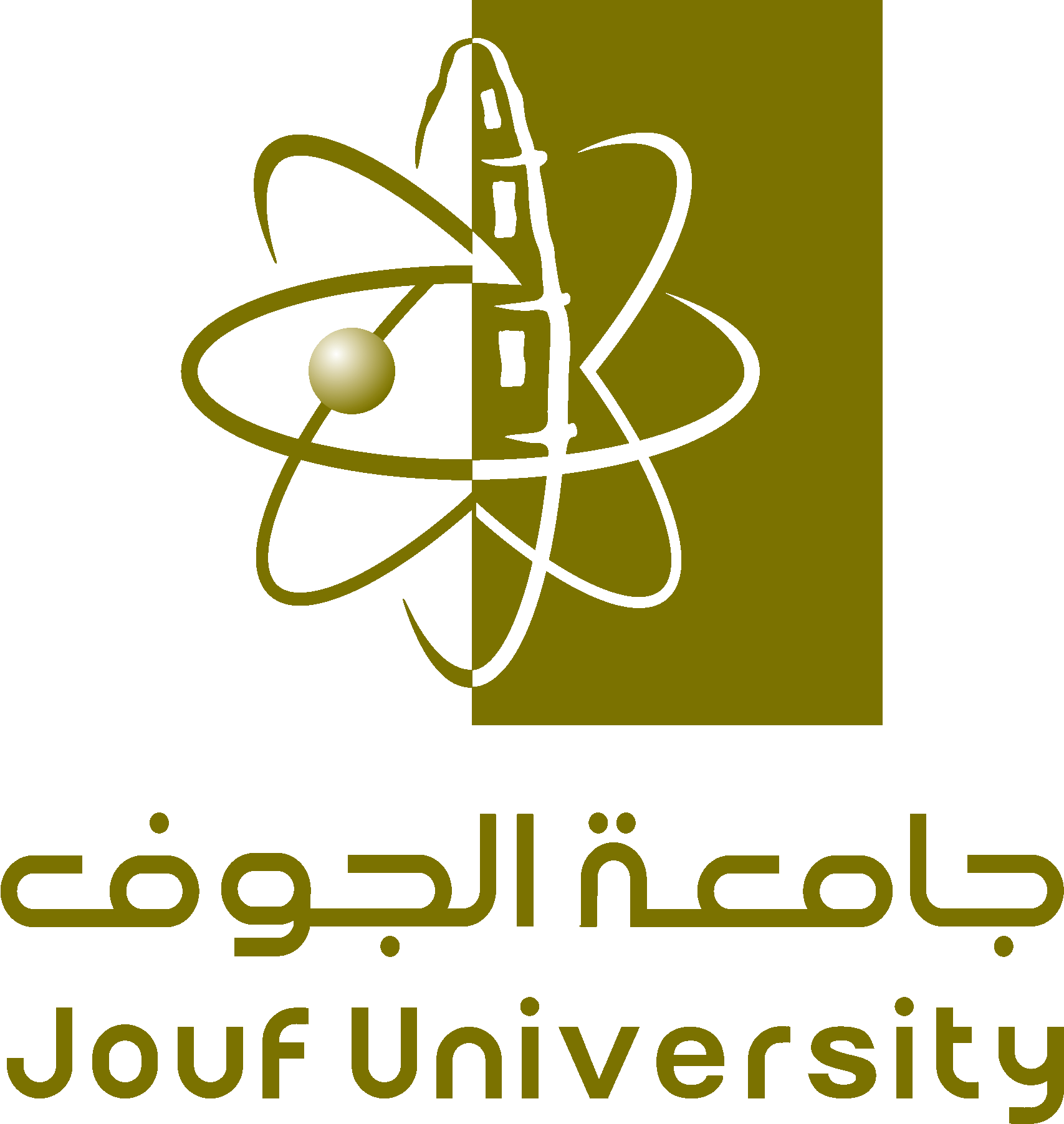 نسأل الله التوفيق
شكراً جزيلاً لكم
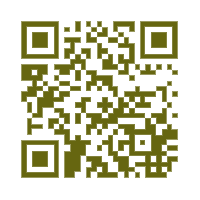 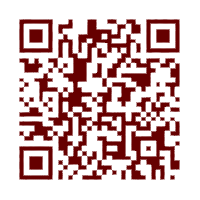 يمكن التواصل من خلال موقع عمادة خدمة المجتمع والتعليم المستمر
1440
2019